TRANSLATING HATRED & humour
What our stereotypes and clichés tell about us.

James Underhill
rep-univ-rouen.fr, University of Normandy
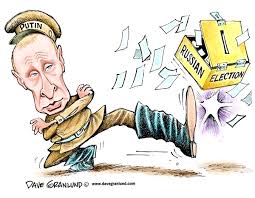 Putin 			Cossack Dictaror?
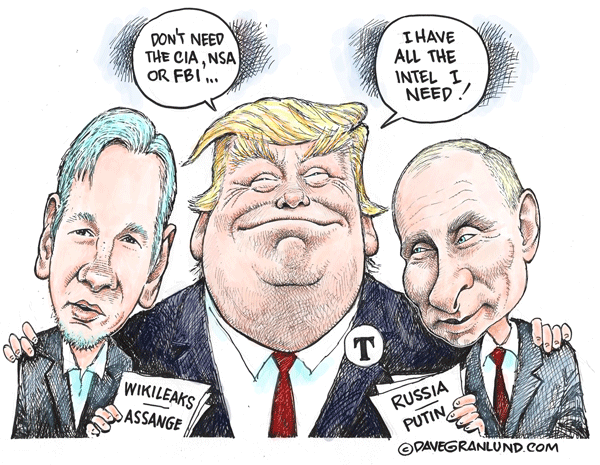 An idiot? 			Easily manipulated
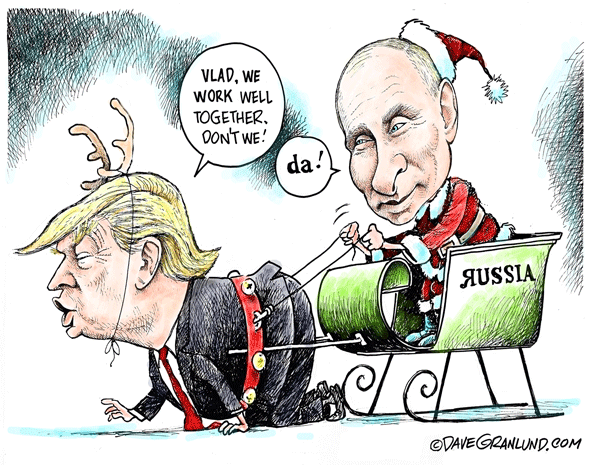 Who rules who?
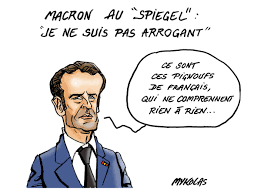 The Arrogant French king of the arrogant french?
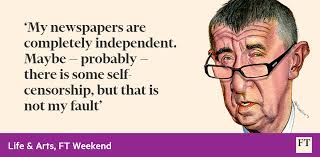 People we love to ridicule & Hate
Let’s start with two widely held beliefs. 
Well-founded beliefs? Or simply personal convictions? 
We all like a good laugh. 
All you need is love.  
Smějeme se rádi, všichni 
Všechno, co potřebujeme, je láska.
Universal laughter?
Principle number one: humour is universal
Principle number two: love is universal

Do we need a Principle Number Three: hatred is universal?
Three univERSAL (???) Principles
In the field of ethnolinguistics and cultural studies:

Are humour and hatred universal? 
What do we hate? 
Why do we hate? 
And how do we express our hatred? 
And how do hatred and humour often go together?
Ethnolinguistics and hate
It is said that often in order to be a good patriot one is the enemy of the rest of mankind. 
To be a good patriot…
…to wish for one's country's greatness is to wish harm to one's neighbours. 
He who should wish that his fatherland might never be greater, smaller, richer, poorer, would be the citizen of the world.

Voltaire
Do good patriots always hate?
Is Humour less about fear?
And more about resentment?
Racist clichés and racist jokes usually reveal how one community – usually the dominant community – despises minorities. 


Let’s take a look at some American racist and jokes.
Racist jokes: community strategies?
How does a black woman fight crime? 		Getting an abortion.
What does a black child get for Christmas? 		Your bike.
Racism is like black people.		It shouldn't exist.
What do you get when you cross a Mexican and a black person?		Somebody too lazy to steal.
What do you call a building full of Mexicans?		Jail
Why do Mexican kids walk around school like they own the place? 		Because their dads built it and their moms clean it. 
A young German boy is rushed to the hospital half-dead, plagued by coughing fits and spasms 		According to his parents, he accidentally used the guest shower.
Lazy latinos, crimminal blacks & German nazis
There may be similar jokes in your country. 
Before we start denouncing the Americans for their prejudices, we would perhaps do well to consider out own prejudices.

Who do we resent and denigrate?
What do you laugh at? Who? Why?
But what do these jokes reveal? 
A prevalent tendency to consider the following groups in the following terms: 
Latinos are lazy
Blacks are criminals
Germans are Nazis.
Jokes reveal stereotypes
These prejudices tell us little or nothing about the groups denigrated, but they tell volumes about the stories most white Americans like to tell about themselves. 
Self-image reflected in these jokes: 
Americans are : 
hard-working, 
law-abiding, 
good world-citizens who believe that everyone was created equal.
 Americans are willing to go out into the world to save other peoples from regimes that oppress them.
Our jokes tell us about us
The Americans are the non-lazy Latinos,
 they are the non-criminal blacks, 
the non-fascist Germans. 

‘Others’ – invented others
Fictitious fantasy others – are used to construct identities.
Do Americans believe them? 
Don’t we all enjoy Disney and our own fairy tales about the world, the good and the evil?
We love to remind ourselves we are on the right side: NOT LIKE THEM!!!
Others structure identity
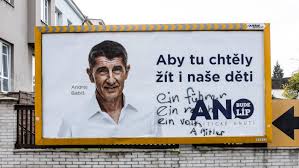 Nazis in Czech identity and czech politics?
When the Americans saved Europe…

Several ‘details’ are carefully downplayed in this narrative. 
The British resistance to the Germans from the beginning to the end of the war. 
The Russian resistance
Details are downplayed
French cowards

Why do the French have trees along their avenues
So the Germans can march in the shade. 

Perverted untrustworthy moralizing French
Subplots are integrated
Evil two-faced frenchmanyou can’t trust him… He sounds good, but…
The good guys are stong and good and loved by women
Jokes about Blondes 
A blonde goes into a library and says: 
I’ll have a big mac and a large fries. 
I’m sorry miss, says the librarian, but you’re in a library. 
‘Oh, I’m sorry,’ whispers the blonde, ‘I’ll have a big mac and a large fries.’
Universal humour? Jokes about women?
Who? 
Why?

Hate or resentment? 

Competition?

All American girls?
Women laughing at women
Satirizing shakira the bomba latina
Hating the west coast california girls
Shakira’s curves and postures are mocked by less sexy women clearly intimidated by the ‘bomba latina’: 
Katey Perry is mocked for her simplistic girlish prick-tease poses and dresses in a variety of spoofs and satires. 
Pop videos also have a lot of prejudice and resentment. 
In Shakira’s videos we can see a Kick Ass heroine of GRRRRRL Power deflating the false enormous breasts of her rival when she tries to take her partner.
What women Hate
Resenting bomba latina
Hating California girls
Can we compete with the sunshine girls of the West Coast? 

And should we try? 

Try to please…..……………………………..Men?
Shakira spoof	
Satire reveals resentments and fears: 
Americans are competitive
And american girls compete 
Or can’t compete
Sexual parts exploited
Castration
Breasts, 
vaginas
Sexual jokes are violent jokes
Jokes tell us little about those that are ridiculed.
The objects of derision invariably serve as opposite-others used to define the majority culture’s values 
Men’s jokes about women tell us nothing about women, but a lot about men.
Women’s jokes about men tell us little about men, but a lot about women.
Men’s jokes about men tell us about their ideals, their values, their fears and resentments.
Women’s jokes about women tell us about their ideals, their values, their fears and resentments.
Provisional ConclusionsWorking hypotheses
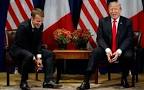 Do political leaders laugh?
Subjects or objects of humour?
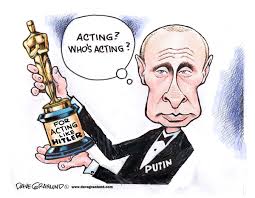 Are political leaders amusing?
Freundlich putin? Amusing and witty in German, English and russian? Politcal charm?
Is this not ‘our’ Putin?
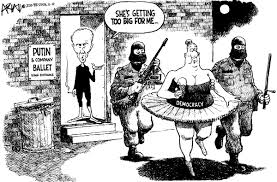 KGB elliminating democracy
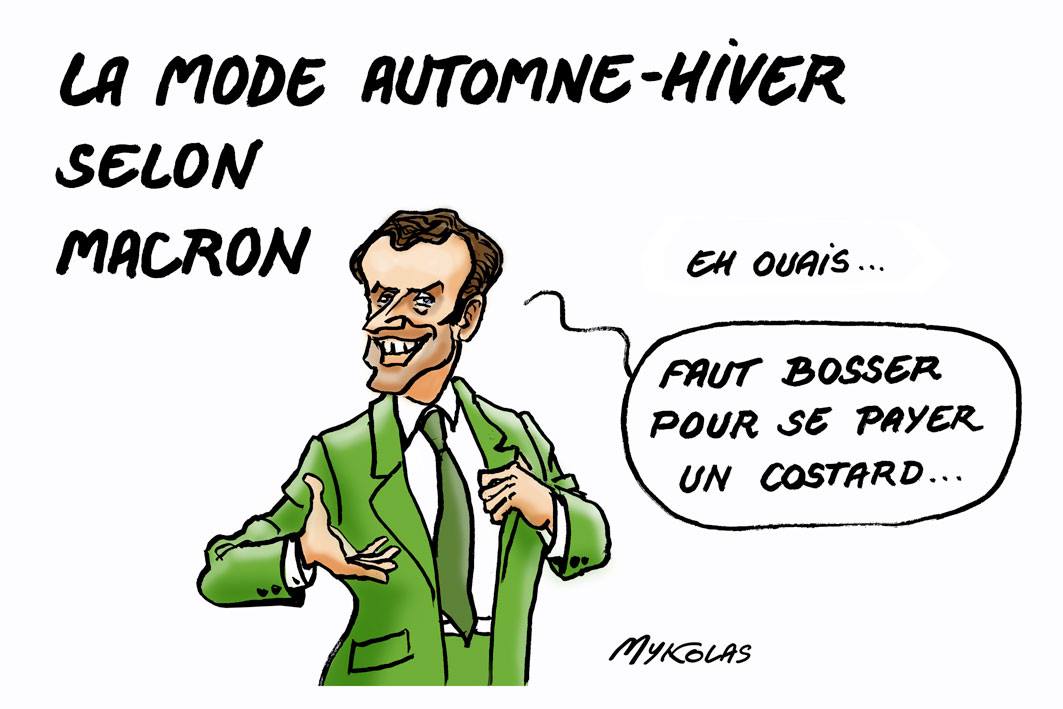 I work hard to get my great suits
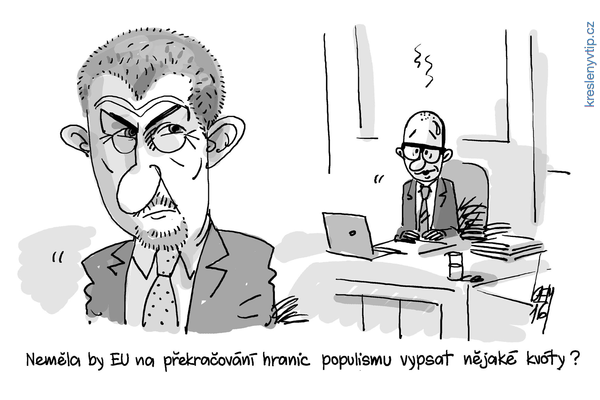 EU Quotas on populism?
The French are arrogant and Americans idiots, naive and easily manipulated. 
Trump is a prototypical American
The Russians are sly manipulators, not to be trusted.  The Russians hate Europe. Russians use gas control to control political outcomes in Europe. Russians are cossaks kicking democratic elections to one side.
Putin is a violent macho  Putin is an enemy of democracy and will try to destroy it. Putin is humourless.
Babiš is a Slovak fascist : Husak was a Slovak
What clichés and stereotypes are in play here?
French are arrogant when it comes to the Americans & the Belgians.
Americans like to see themselves as the heroes, the sheriffs that save the world. 
The Europeans are eurocentric
Are Švejk and švejkování are back again? 
Are the Czechs responsible for their democracy?
And for their fate?
What our humour says about us
Why can’t our leaders be funny?
We won’t let our leaders laugh
We laugh at them
We transform our political actors into objects
Objects of hate and derision
Humour humanizes
They can’t laugh sense of humour would make them intelligent

Make them human
Humour Humanizes
Europeans prefer our Putin, 
the tyrant of his people
 the aggressive belligerent trouble-maker. 
We turn out leaders into stereotypes that are larger than life, 
When Putin threatens sanctions, he is a capricious. When he authorizes military interventions he is a tyrant invader.
Do we want to understand the geopolitical context: our position in the international community?
We prefer our clichés They let us hate in peace
Ethnolinguistics asks us to ask who we are and what we do when we laugh at others
As men and women
As communities
As cultures and nations
As Europeans
We enjoy our sense of humour
Bartminski, Jerzy, Aspects of Cognitive Linguistics, London: Equinox, 2012.
Underhill, James, Ethnolinguistics and Cultural Concepts: truth, love, hate & war, Cambridge: Cambridge University Press. 
Walas, Tereza, (edited & translated), Stereotypes & Nations, Crakow, International Cultural Centre Crakow, 1996.
References
http://www.gutenberg.org/files/35622/35622-h/35622-h.htm
https://www.bing.com/videos/search?q=clint+eastwood+film+racist&&view=detail&mid=DB6695BB7867A5466AC6DB6695BB7867A5466AC6&&FORM=VDRVRV
https://www.bing.com/videos/search?q=clint+eastwood+film+racist&&view=detail&mid=C9DC6DA622050DB11D11C9DC6DA622050DB11D11&&FORM=VDRVRV
https://www.reddit.com/r/MeanJokes
Shakira satire https://www.bing.com/videos/search?q=shakira+satire+pancake&&view=detail&mid=83E7E55B9FE495960BE183E7E55B9FE495960BE1&&FORM=VRDGAR
Miley Cyrus satire
https://www.bing.com/videos/search?q=miley+cyrus+satire+wrecking+ball&view=detail&mid=456D27F3A31E750C8BA8456D27F3A31E750C8BA8&FORM=VIRE
Kesha satire
https://www.youtube.com/watch?v=d7n8GqewJ2M
Katey Perry satire
https://www.bing.com/videos/search?q=katey+perry+satire+california+girls&&view=detail&mid=946E16A6FC5BD7FF102B946E16A6FC5BD7FF102B&&FORM=VRDGAR 
Putin Satire (Cookin with Putin)
https://www.bing.com/videos/search?q=cookin+with+putin&view=detail&mid=74FA251F5D5A3A8C1EAB74FA251F5D5A3A8C1EAB&FORM=VIRE
La Fontaine 
http://www.lafontaine.net/lesFables/afficheFable.php?id=47
Webography